P00
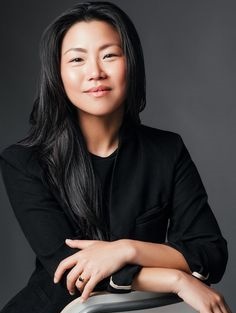 Title of presentation/paper
Author(s) Names and affiliations (logos may be included in the bottom of this first slide)

Please replace the image on the left side with presenting author photo, the P00 text in the upper right corner with your PAPPER ID (e.g. P43) and remove this text.